Я
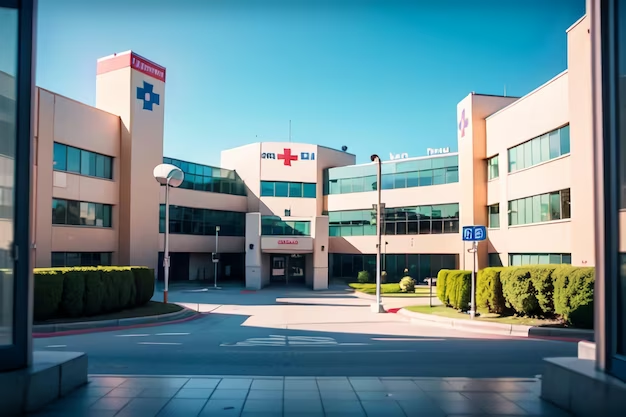 В
НАИМЕНОВАНИЕ МО
КОНТАКТНЫЕ ДАННЫЕ
Контактные данные: 

Ф.И.О. (главный врач, зам. главного врача, отдел кадров), 

номер телефона, 

Адрес электронной почты (e-mail)
ЧГМА
2025
МЕСТОРАСПОЛОЖЕНИЕ,
Юридический адрес
Создайте свой путь к успеху
Я
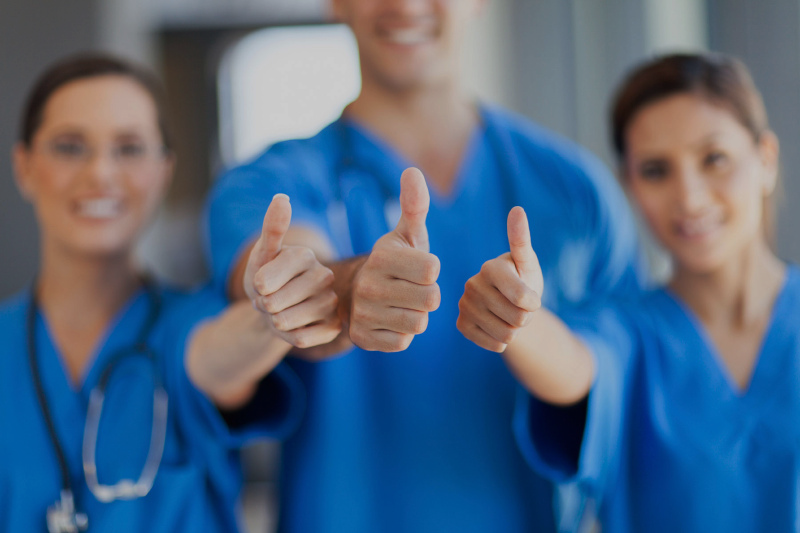 В
ВАКАНСИИ
ТЕРАПЕВТ
…
Заработная плата

От 60 000 руб.
ЧГМА
2025
Создайте свой путь к успеху
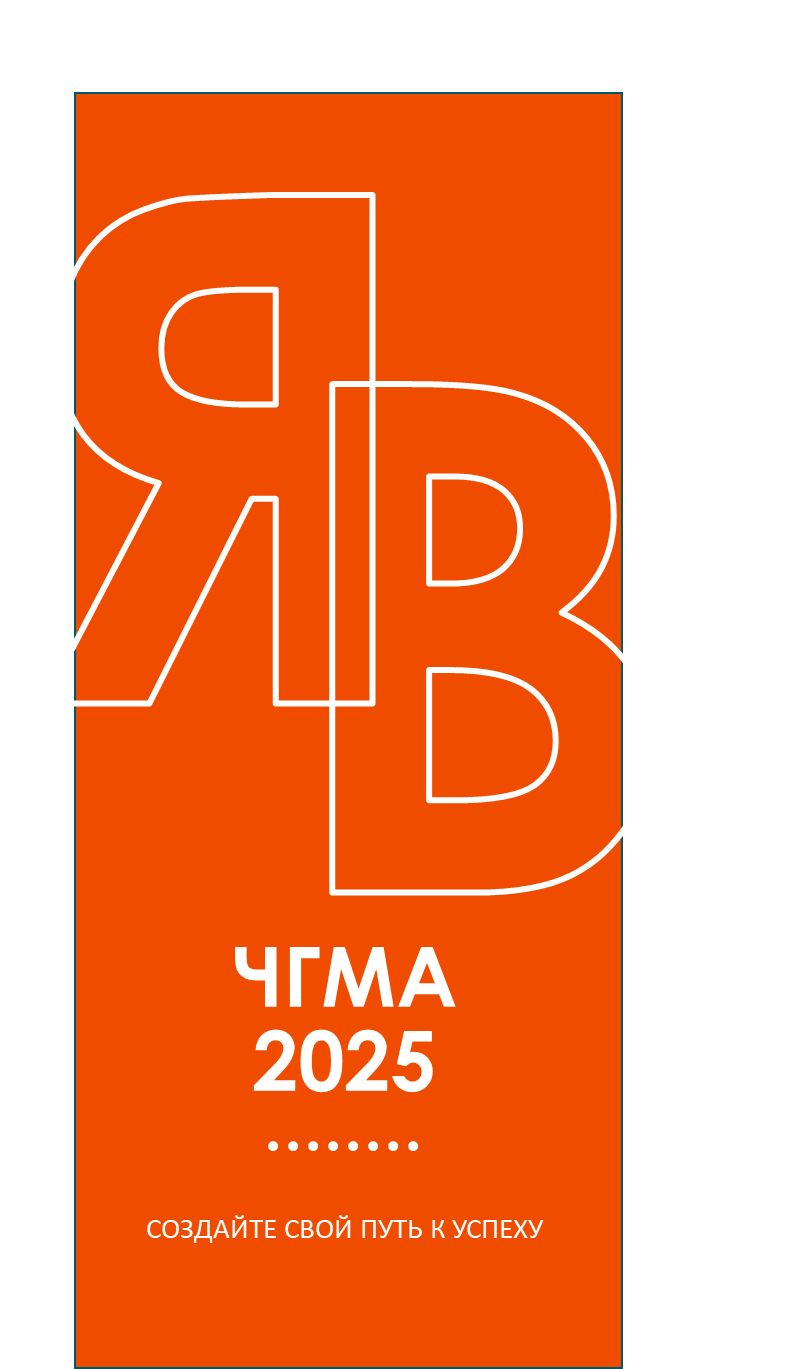 МЕРЫ СОЦИАЛЬНОЙ ПОДДЕРЖКИ
Жилье…
Компенсационные выплаты
расходы на проезд
Здоровье — это процесс, а не цель